SNUG 2017Regional Update – Hamilton City
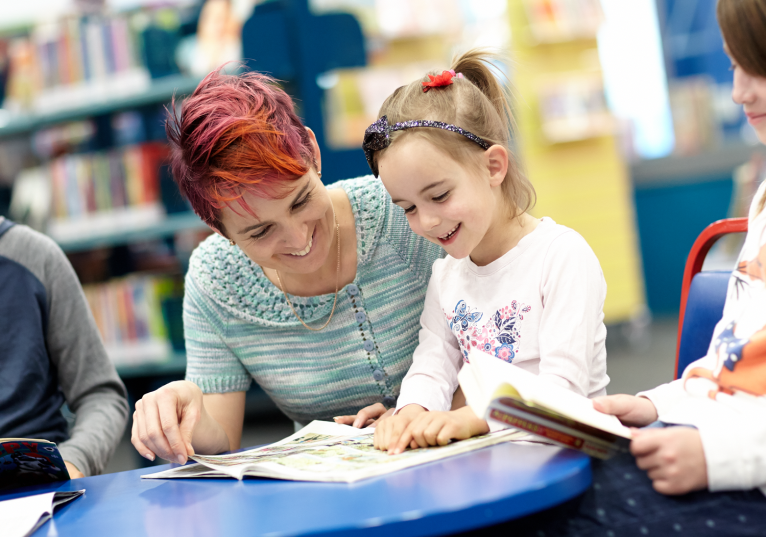 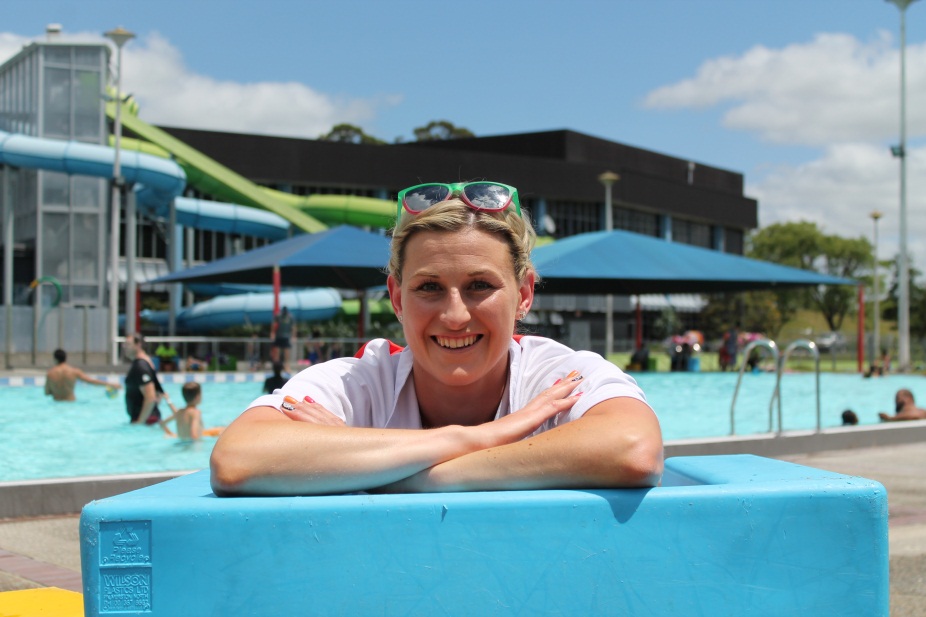 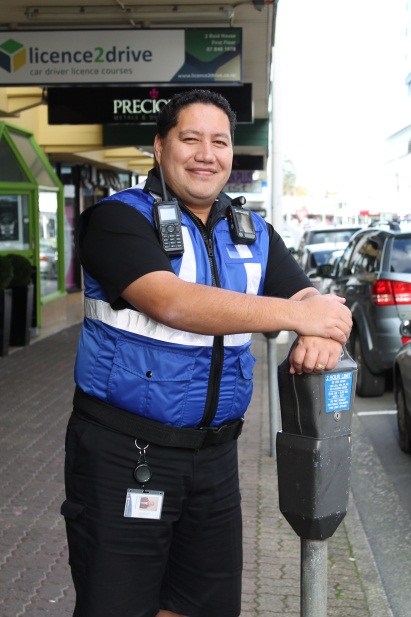 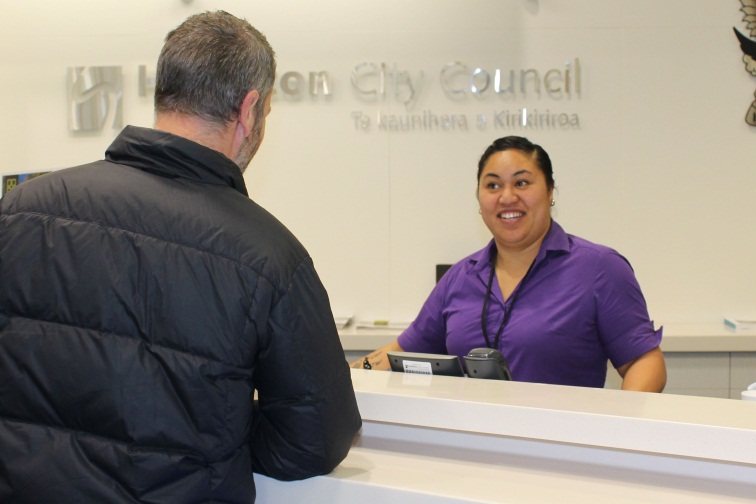 POP QUIZ!
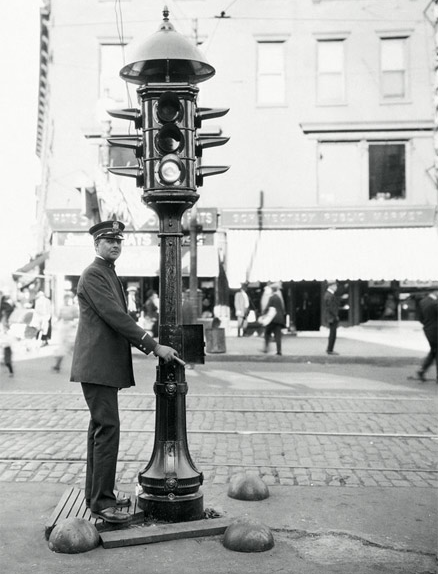 POP QUIZ!
POP QUIZ!
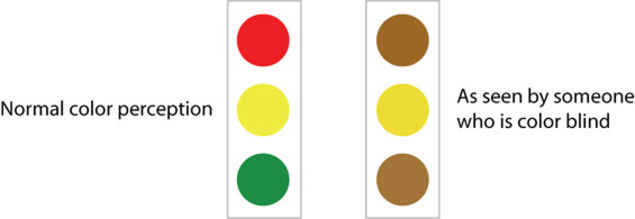 What’s new in the Tron?
What’s new in the Tron?
Maintenance budget for signals
What’s new in the Tron?
100% LED lanterns
More mid-block crossings
V6 controller
Sockets for poles in medians
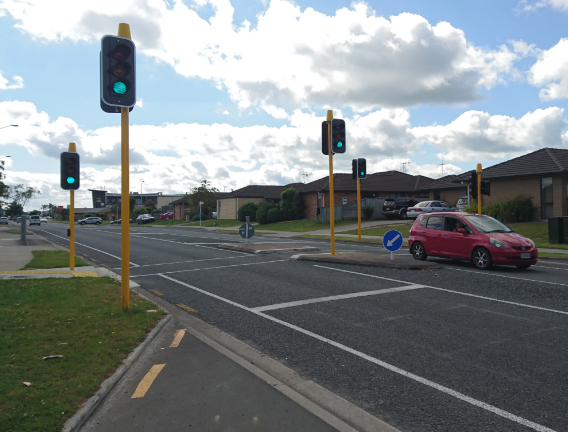 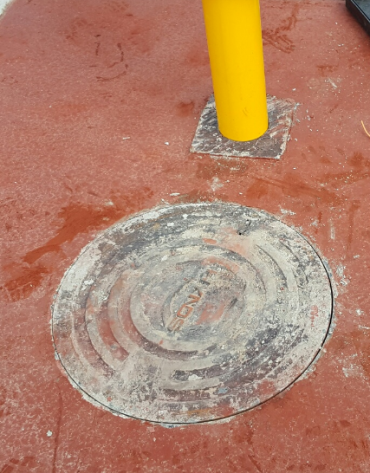 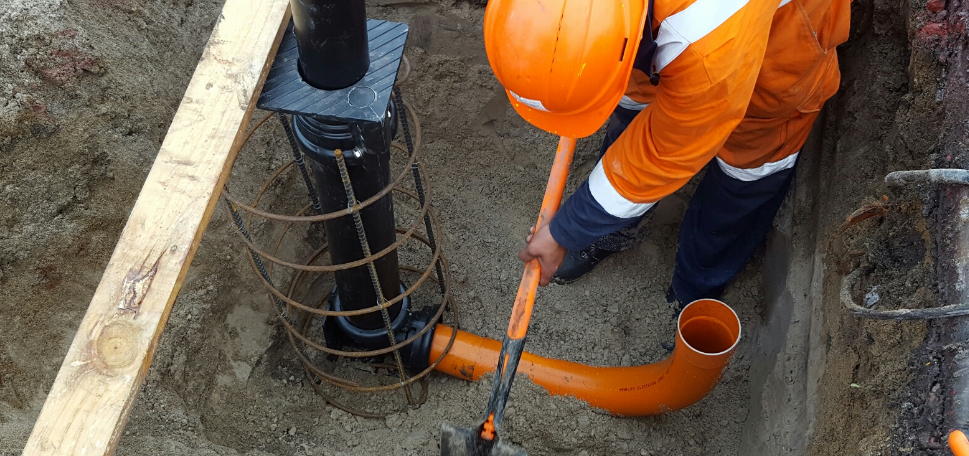 Christmas vs Safety
City of the future.. what’s next?
Complete communication upgrade to digital
Virtualise the SCATS server
WaiTOC   ?
Business case almost complete
Building complete around August 2017
Operational 2018?
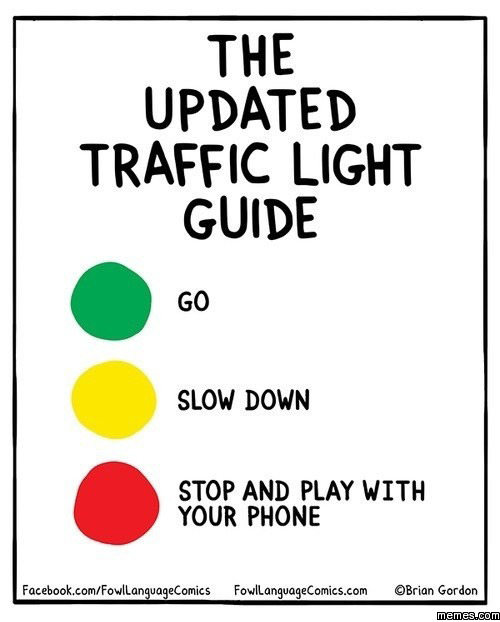 The end
John.Kinghorn@hcc.govt.nz